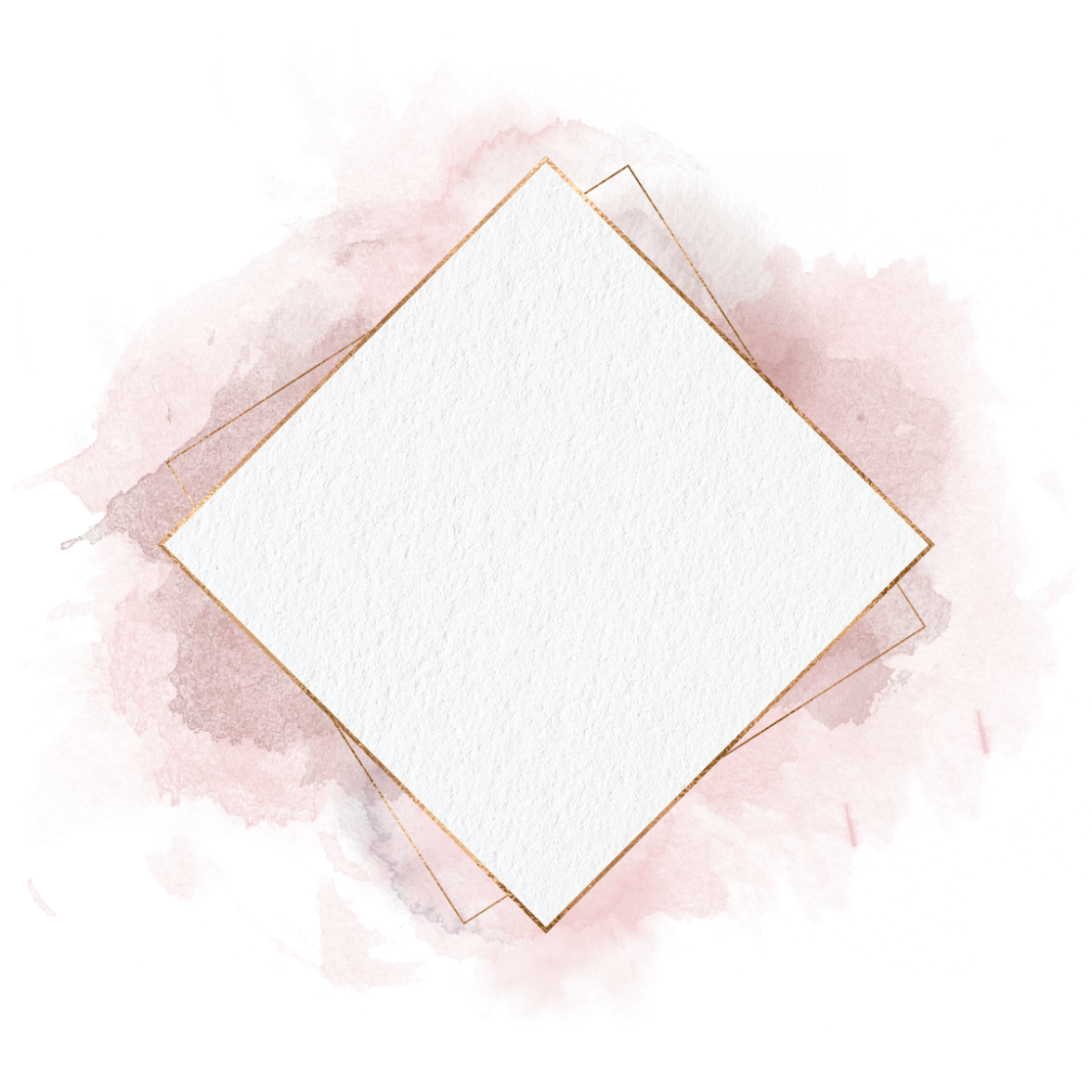 梦幻水彩
watercolor
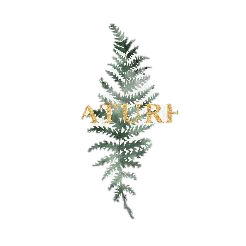 of my
life
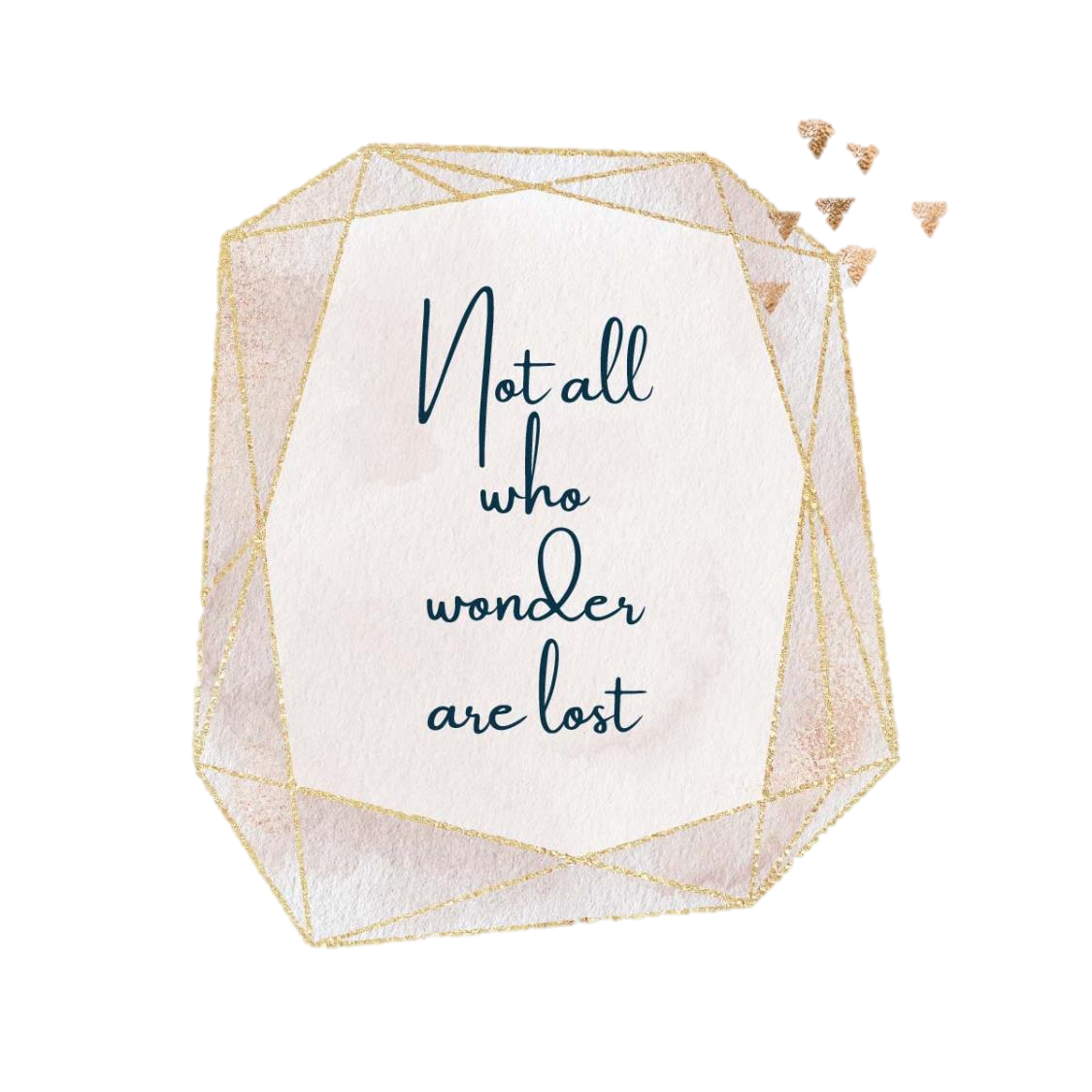 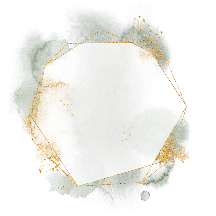 1
目录
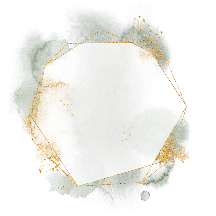 2
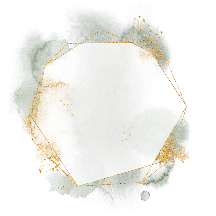 3
contens
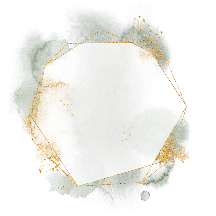 4
梦幻淡雅水彩肌理纹
梦幻淡雅水彩肌理纹
梦幻淡雅水彩肌理纹
梦幻淡雅水彩肌理纹
Lorem Ipsum is simply dummy text of the printing and typesetting industry.
Lorem Ipsum is simply dummy text of the printing and typesetting industry.
Lorem Ipsum is simply dummy text of the printing and typesetting industry.
Lorem Ipsum is simply dummy text of the printing and typesetting industry.
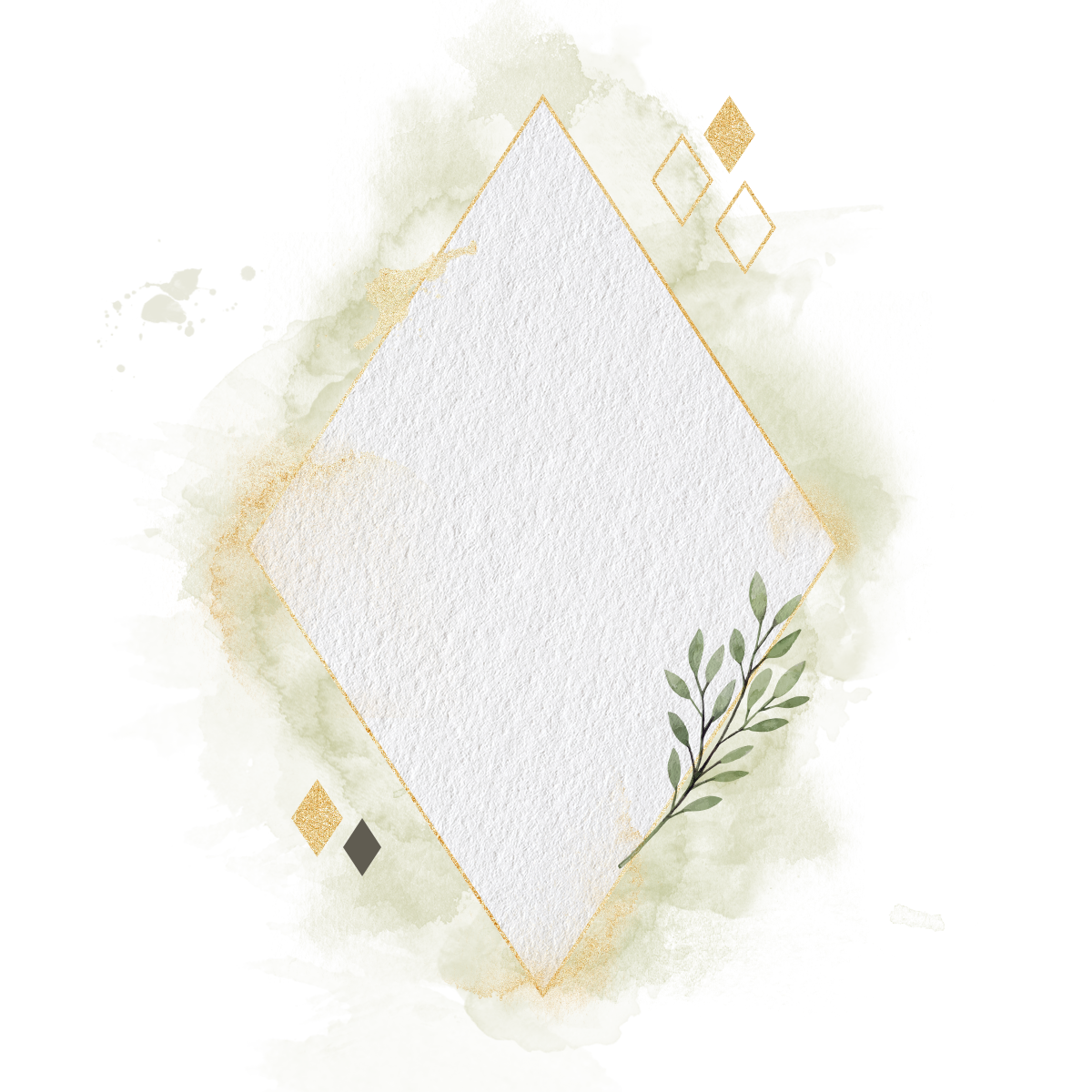 第一部分
watercolor
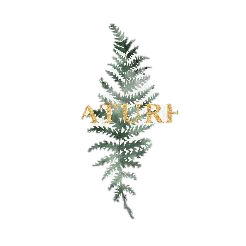 of my
one
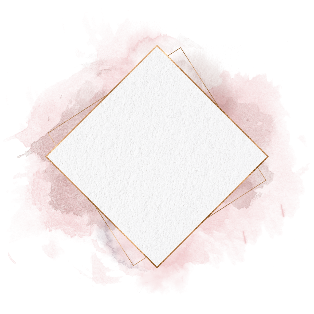 关于我们
It is a long established fact that a reader will be distracted by the readable content of a page when looking at its layout. The point of using Lorem Ipsum is that it has a more-or-less normal distribution of letters, as opposed to using 'Content here, content here', making it look like readable English. Many desktop publishing packages and web page editors now use Lorem Ipsum as their default model text
We are a Creative Agnecy
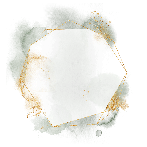 梦幻淡雅水彩肌理纹
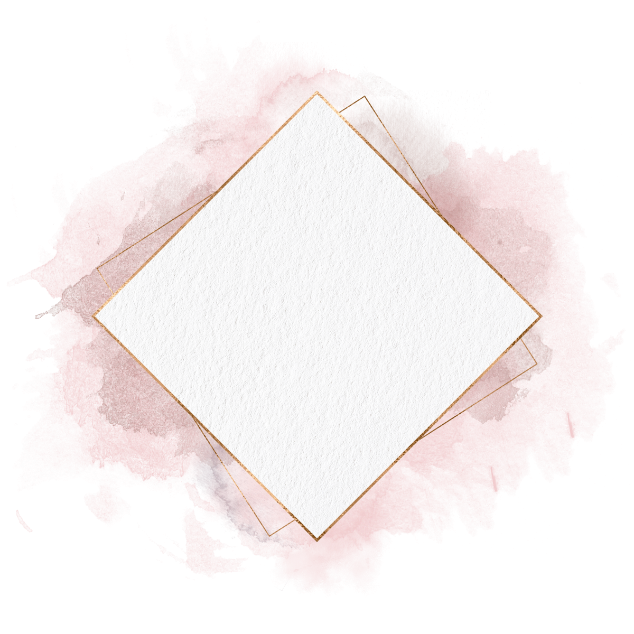 life
“Sed ut perspiciatis unde omnis iste natus error sit voluptatem accusantium doloremque laudantium, totam rem aperiam, eaque ipsa quae ab illo inventore veritatis.
Nikolett N.
Company Name, CEO
梦幻淡雅水彩肌理纹
BEST PRESENTATION TEMPLATE
Product Title Here
Product Title Here
Photography
Photography
梦幻淡雅水彩肌理纹
Sesame snaps jelyy dessert tootsie roll sweet roll. when an unknown
S
M
L
XL
Size:
￥ 399.00
梦幻淡雅水彩肌理纹
LANDING SCREENSHOT
Tree Service One
Dessert Tiramisu Sweet
Tree Service Two
Dessert Tiramisu Sweet
Tree Service Three
Dessert Tiramisu Sweet
Tree Service Four
Dessert Tiramisu Sweet
Tree Service Five
Dessert Tiramisu Sweet
Tree Service Six
Dessert Tiramisu Sweet
90%
54%
90%
50%
90%
90%
VS
Comparison
Featured Service slogan
Responsive
Gallery
How L’Oreal Built a UV-Measuring
Temporary Tattoo
How L’Oreal Built a UV-Measuring
Temporary Tattoo
Reuters. Assaciated Press +1 more
Reuters. Assaciated Press +1 more
Lorem Ipsum is simply dummy text of the printing and typesetting industry. Lorem Ipsum has been the industry's standard dummy.
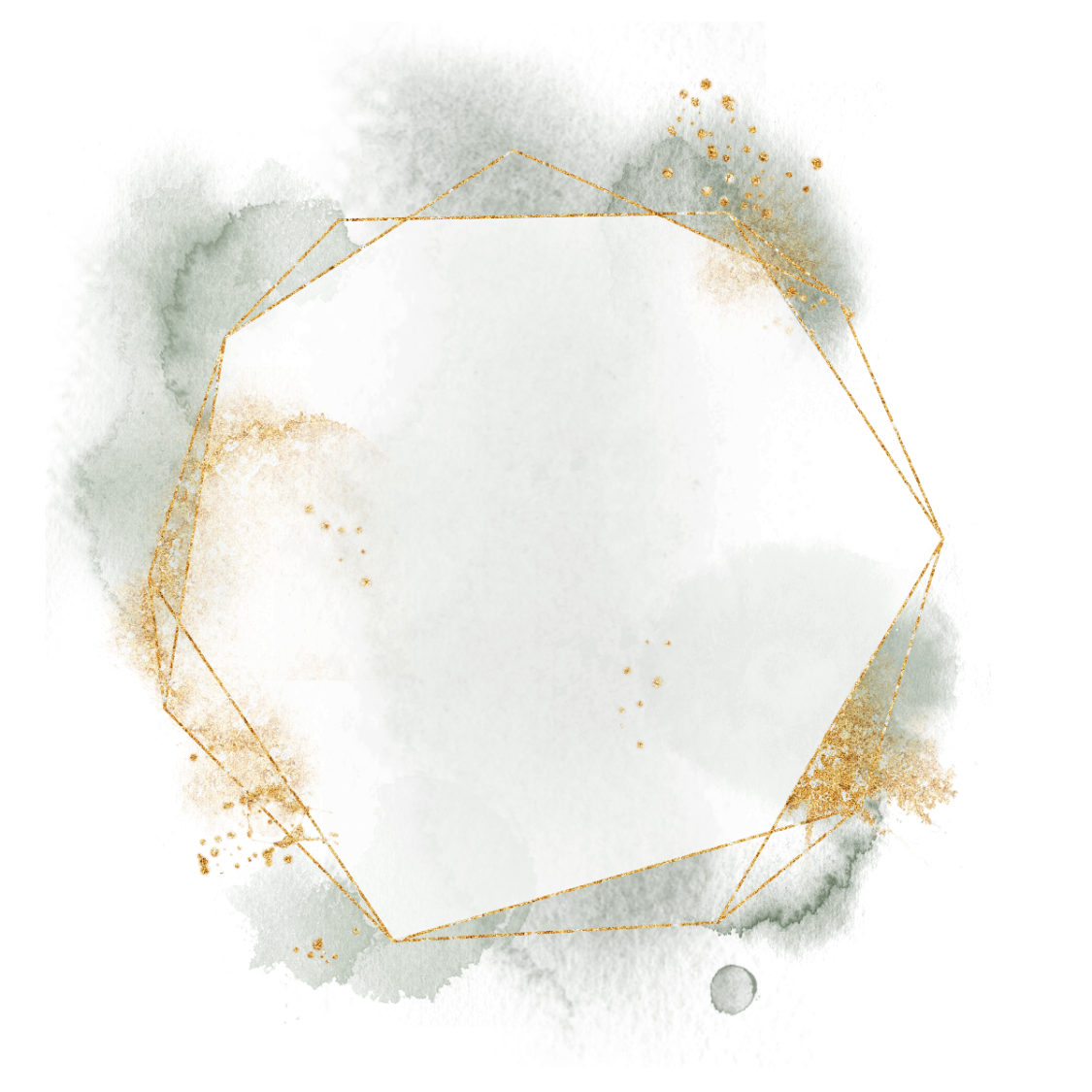 第二部分
watercolor
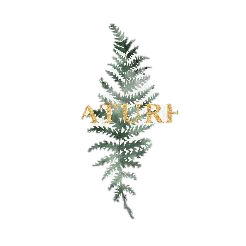 of my
two
梦幻淡雅
BEST PRESENTATION TEMPLATE
01
02
03
水彩肌理
水彩肌理
水彩肌理
Sample text here
Sample text here
Sample text here
01. Sesame snaps jelyy dessert.
02. 1500s, when an unknown.
03. Sesame snaps jelyy dessert tootsie roll sweet roll.
04. When an unknown printer took.
01. Sesame snaps jelyy dessert.
02. 1500s, when an unknown.
03. Sesame snaps jelyy dessert tootsie roll sweet roll.
01. Sesame snaps jelyy dessert.
02. 1500s, when an unknown.
03. Sesame snaps jelyy dessert tootsie roll sweet roll.
04. When an unknown printer took.
梦幻淡雅
BEST PRESENTATION TEMPLATE
BEST SAMPLE 01 BENEFETS

How L’Oreal Built a UV Measuring Temporary Tattoo Our mission Sample Best Text Here Lorem ipsum is simply text here
BEST SAMPLE 02 BENEFETS

How L’Oreal Built a UV Measuring Temporary Tattoo Our mission Sample Best Text Here Lorem ipsum is simply text here
BEST SAMPLE 03 BENEFETS

How L’Oreal Built a UV Measuring Temporary Tattoo Our mission Sample Best Text Here Lorem ipsum is simply text here
Our Mission
Our Maps
Our Works
01
02
03
About to company text here
Our mission
Sesame snaps jelyy dessert tootsie roll sweet roll. 1500s, when an unknown printer took a galley of type and scrambled.
Sesame snaps jelyy dessert tootsie roll sweet roll. 1500s, when an unknown printer took a galley of type and scrambled.
Sesame snaps jelyy dessert tootsie roll sweet roll. 1500s, when an unknown printer took a galley of type and scrambled.
Lorem Ipsum is simply dummy text of the printing and typesetting industry. Lorem Ipsum has been the industry's standard dummy text ever since the 1500s, when an unknown printer took a galley of type and scrambled it to make a type specimen book.
梦幻淡雅
梦幻淡雅
BEST PRESENTATION TEMPLATE
1
2
3
4
职业发展
职业发展
职业发展
职业发展
Sesame snaps jelyy dessert tootsie roll sweet roll. 1500s, when an unknown printer took a galley of type and scrambled.
Sesame snaps jelyy dessert tootsie roll sweet roll. 1500s, when an unknown printer took a galley of type and scrambled.
Sesame snaps jelyy dessert tootsie roll sweet roll. 1500s, when an unknown printer took a galley of type and scrambled.
Sesame snaps jelyy dessert tootsie roll sweet roll. 1500s, when an unknown printer took a galley of type and scrambled.
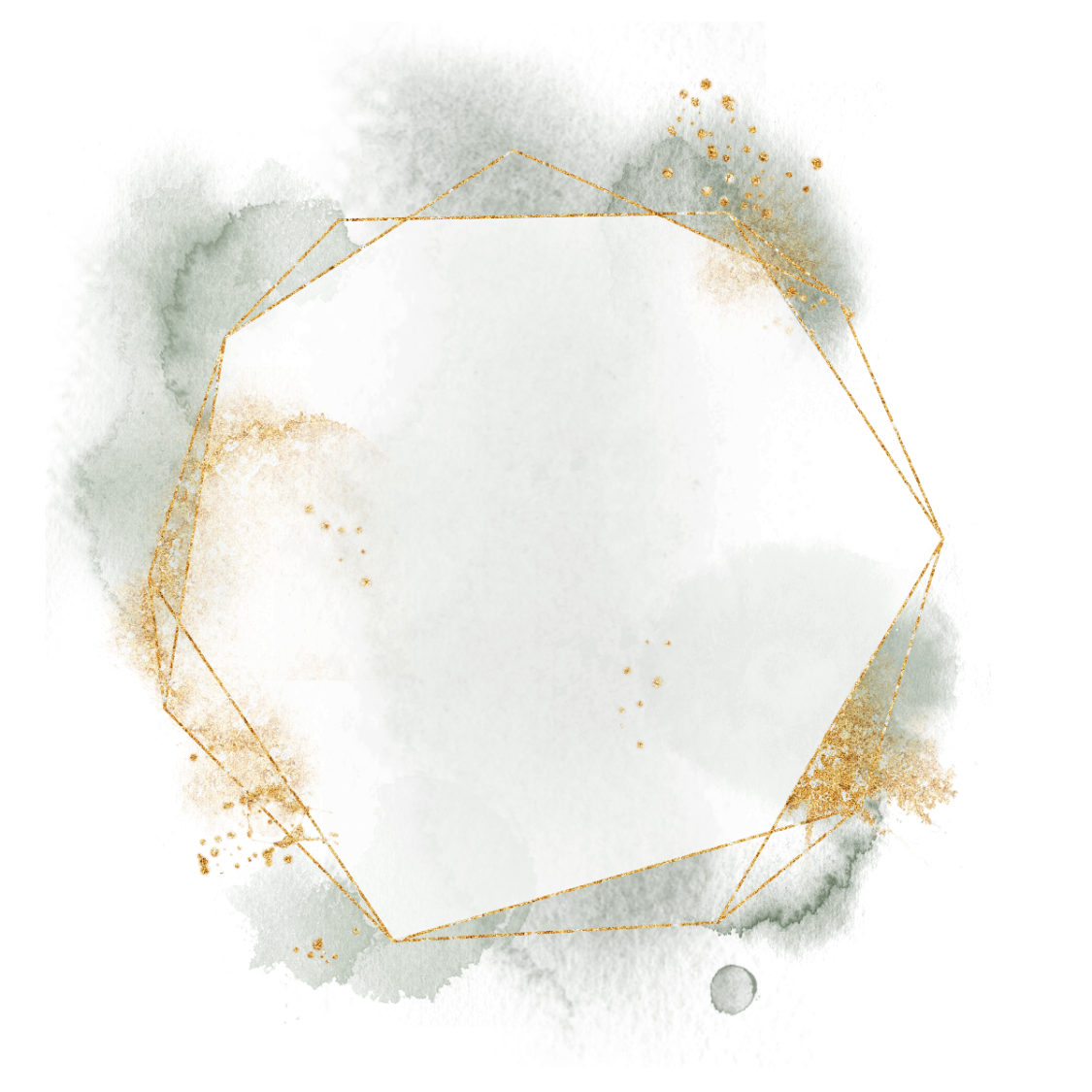 watercolor
第三部分
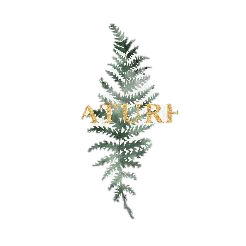 of my
three
梦幻淡雅水彩肌理纹
BEST PRESENTATION TEMPLATE


75%
25%
63%

Repeat
Revenue
Refferals
Featured Service slogan
Featured Service slogan
Featured Service slogan
Good Feedback
Good Feedback
Good Feedback
YOUR TITLE HERE
梦幻淡雅水彩肌理纹
Lorem Ipsum Dolor Sit Amet Consectetur Adipiscing Elit Sed Do
LOREM IPSUM
梦幻淡雅水彩肌理纹
Lorem Ipsum Dolor Sit Amet Consectetur Adipiscing Elit Sed Do Eiusmod Tempor Lorem Ipsum Dolor Sit Amet Lorem Ipsum Dolor Sit Amet
MORE INFO
梦幻淡雅水彩肌理纹
John Doe / UX Expert
Lorem Ipsum Dolor Sit Amet Consectetur Adipiscing Elit Sed Do Eiusmod Tempor Lorem Ipsum Dolor Sit Amet
梦幻淡雅水彩肌理纹
A01
A03
A02
A04
梦幻淡雅水彩肌理纹
Sarah Doe / Designer
Lorem Ipsum Dolor Sit Amet Consectetur Adipiscing Elit Sed Do Eiusmod Tempor Lorem Ipsum Dolor Sit Amet Lorem Ipsum
梦幻淡雅
A01
A02
A03
A04
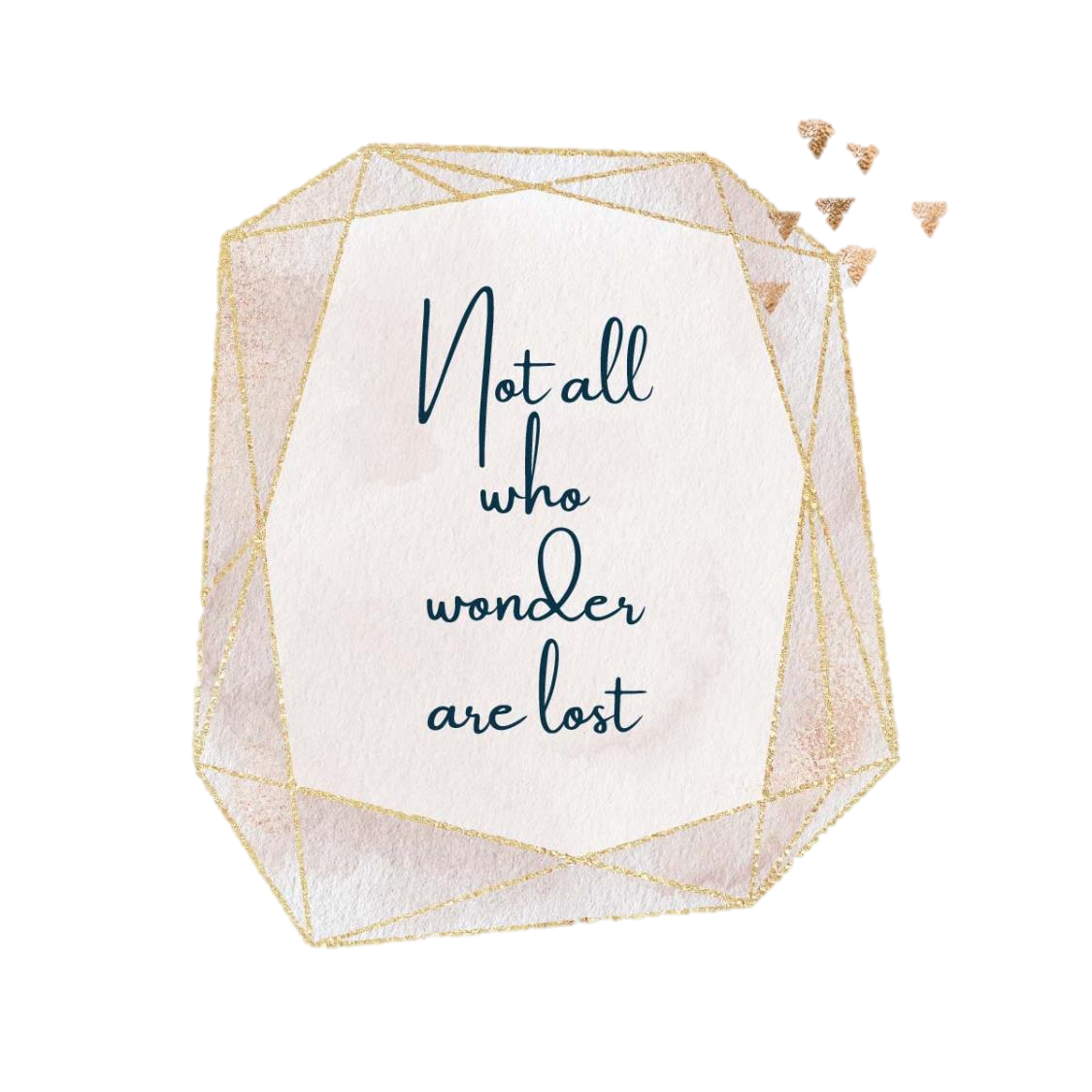 watercolor
第四部分
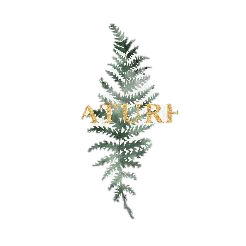 of my
four
梦幻淡雅
BEST PRESENTATION TEMPLATE
1
2
3
职业福利
职业福利
职业福利
Sesame snaps jelyy dessert tootsie roll sweet roll. 1500s, when an unknown printer took a galley of type and scrambled.
Sesame snaps jelyy dessert tootsie roll sweet roll. 1500s, when an unknown printer took a galley of type and scrambled.
Sesame snaps jelyy dessert tootsie roll sweet roll. 1500s, when an unknown printer took a galley of type and scrambled.
梦幻淡雅
2
1
3
职业发展
职业发展
职业发展
Mission Small Title
Mission Small Title
Mission Small Title
How L’Oreal Built a UV Measuring Temporary Tattoo Our mission
How L’Oreal Built a UV Measuring Temporary Tattoo Our mission
How L’Oreal Built a UV Measuring Temporary Tattoo Our mission
校招岗位与流程
BEST PRESENTATION TEMPLATE
Design
Developer
Powerpoint Template
How L’Oreal Built a UV-Measuring
Temporary Tattoo
How L’Oreal Built a UV-Measuring
Temporary Tattoo
How L’Oreal Built a UV-Measuring
Temporary Tattoo
Reuters. Assaciated Press +1 more
Reuters. Assaciated Press +1 more
Reuters. Assaciated Press +1 more
公司地址
Your Text Here
Lorem Ipsum Dolor Sit Amet Consectetur Adipiscing Elit Sed Do Eiusmod Tempor Lorem Ipsum Dolor Sit Amet Lorem Ipsum Dolor Sit Amet Consectetur Adipiscing
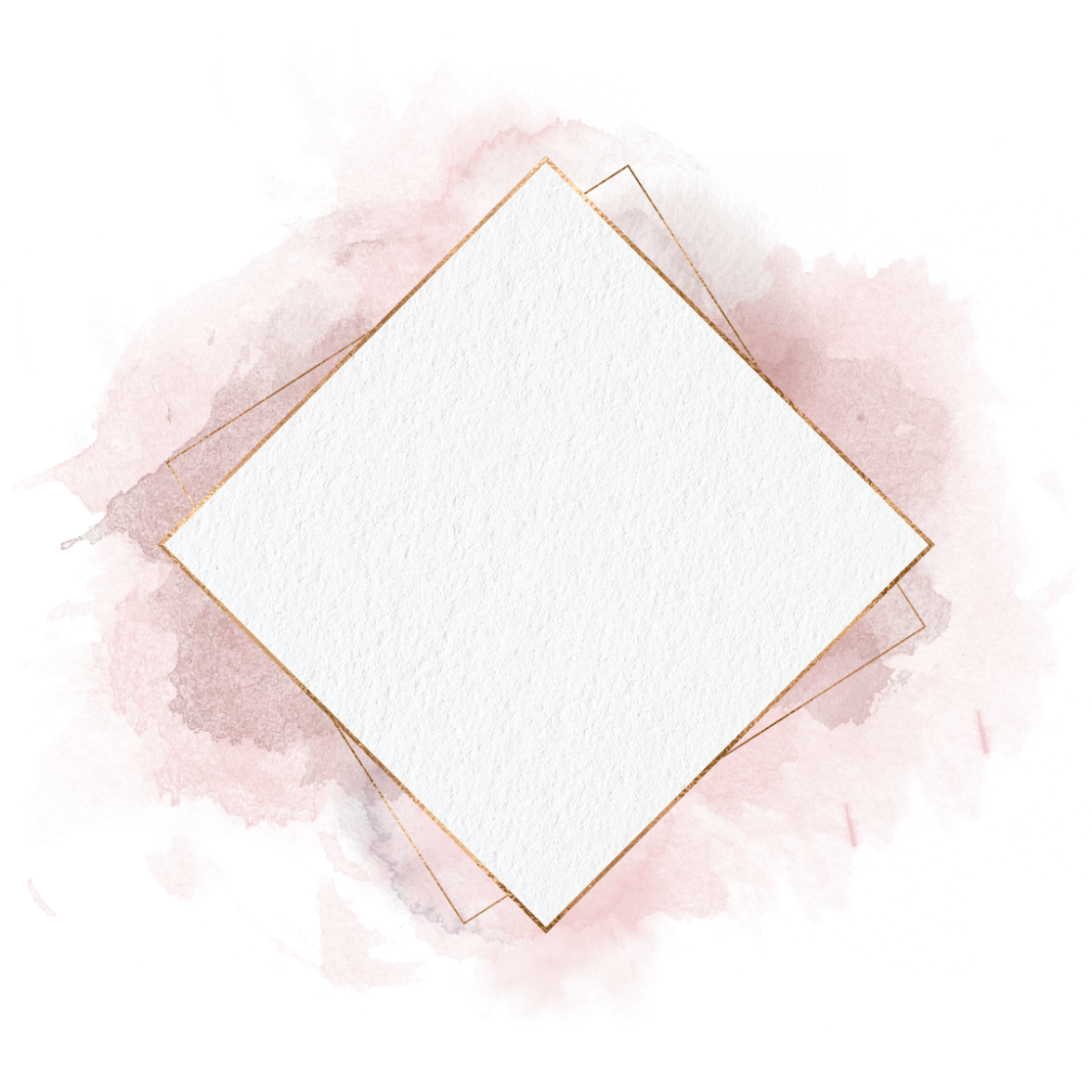 后会有期
watercolor
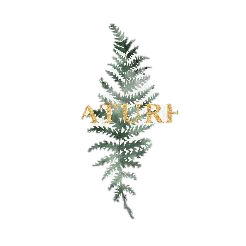 of my
bye